1)	ENTRAR EM CONTATO COM O GESTOR MUNICIPAL DE CONVENIO DO SEU MUNICÍPIO
2)	VERIFICAR SITUAÇÃO CADASTRAL NA PLATAFORMA DE TRANFERENCIAS DE RECURSOS DA UNIÃO
3)	LEVANTAMENTO DE DADOS DO SETOR ARTISTICO E CULTURAL, ATRAVÉS DE OITIVAS E CADASTROS PRÉVIOS
4)	ELABORAR O PLANO DE AÇÃO EM CONJUNTO COM O GMC, ATÉ O DIA 10/07/2023
5) SENDO APROVADO, deverão desenvolver ações por meio de editais, chamamentos públicos, prêmios ou outras formas de seleção pública simplificadas:
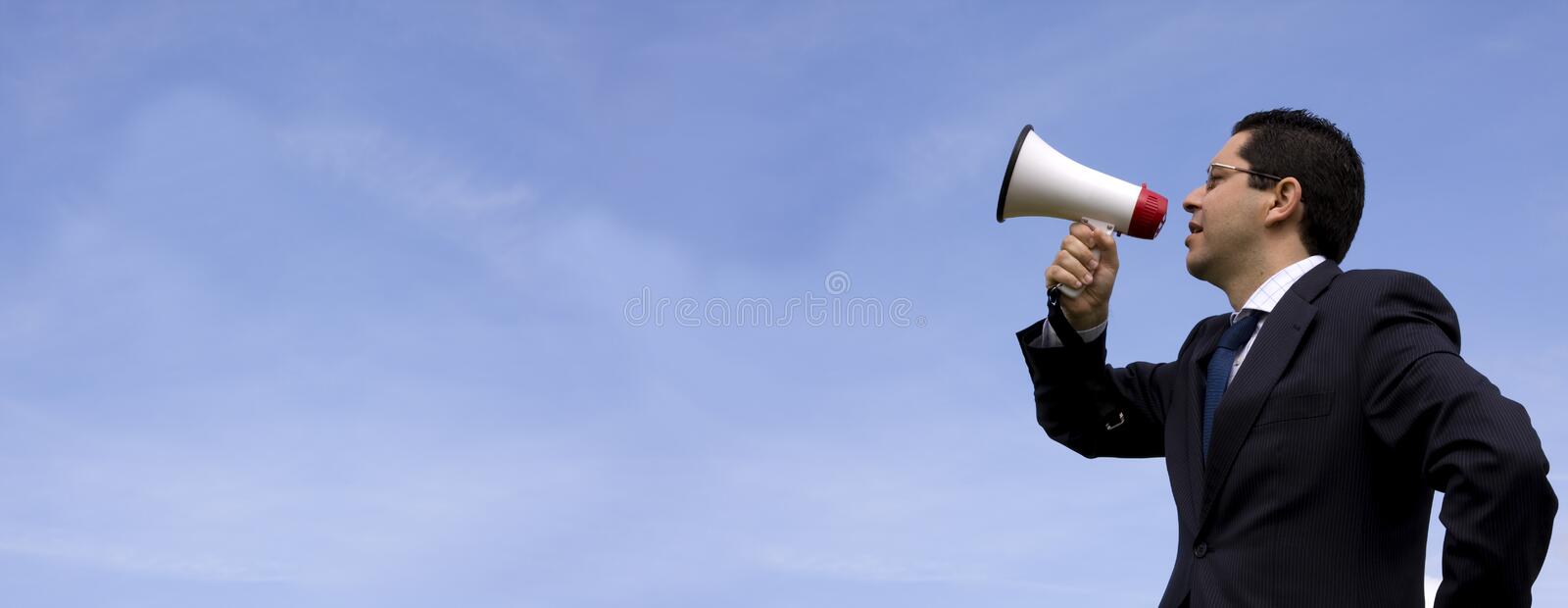 6) TRANSFERENCIA DE RECURSOS ATRAVÉS DO BB AGIL
7) PRESTAÇÃO DE CONTAS